Project Title
Project ID, Category,  Division (Elementary, Junior, Senior), Science Type Project
Research Question:
Info
Info
Data Analysis & Results
Info
Info
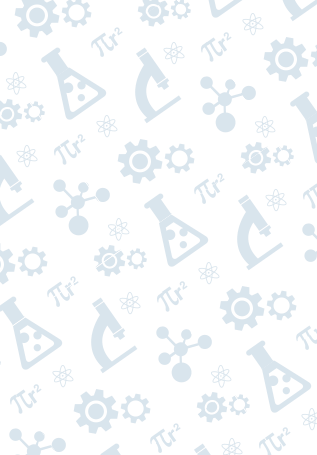 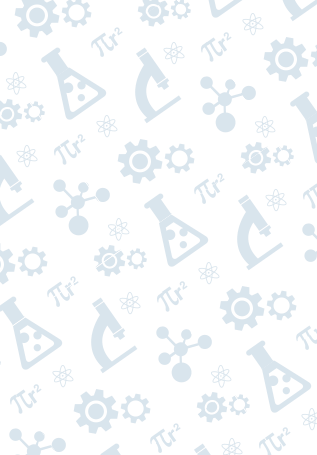 Put an image here
Graphs / charts here
Caption
Methodology
Info
Info
Interpretation & Conclusion
Info
Info
Caption